Число и цифра 1Ранним утром солнце всходит,Сколько солнц над полем бродит?
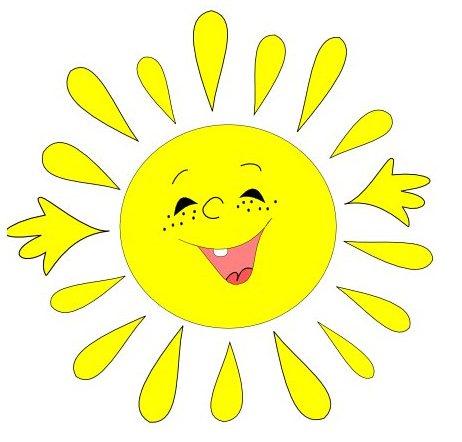 Вечером встаёт луна.Сколько в небе лун?..
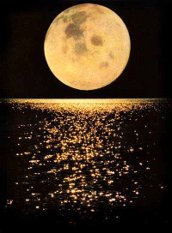 Это волк. Он здесь один,Потому что нелюдим.Со зверями он не дружен,Да и им в друзья не нужен!
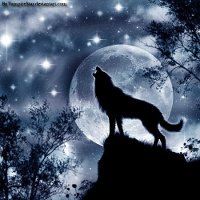 Два на лебедя похожа:Шейка есть и хвостик тоже.Лебедь может подсказать,Как нам цифру два узнать.
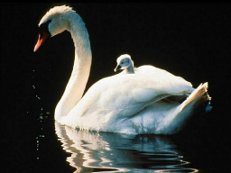 А вот это цифра два.Полюбуйся, какова!Выгибает двойка шею,Волочится хвост за нею.
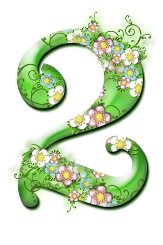 Бежал зайчик вдоль равнин,Значит, зайчик был один.К нему зайчиха прибежала.Сколько зайцев теперь стало?
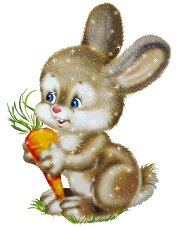 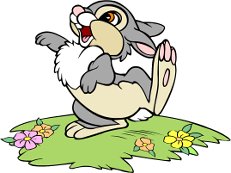 На крыльце сидит щенок,Греет свой пушистый бок.Прибежал ещё одинИ уселся рядом с ним.У кого ответ готов:Сколько стало всех щенков?
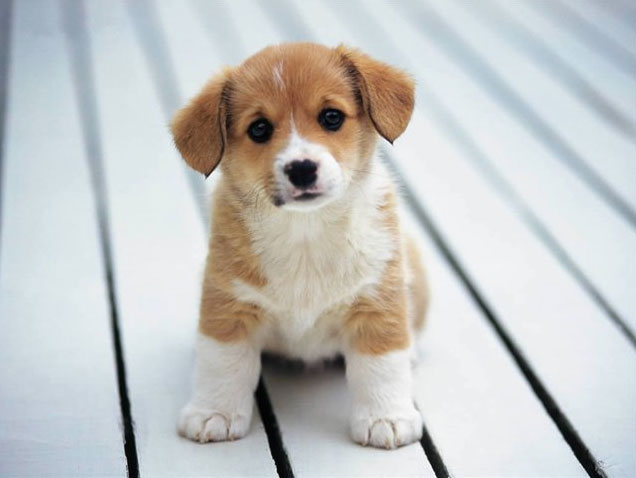 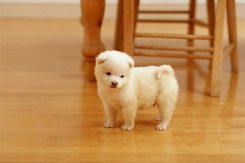 Карандаш один у Миши,Карандаш один у Гриши.Сколько всего карандашейУ обоих малышей?
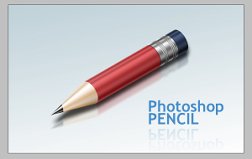 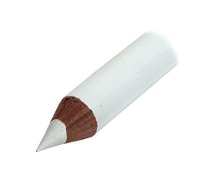 Число и цифра 3Три медведя утром самиСобирались за грибами.Первый – мишка косолапый,Он глава семьи, он папа.Мама рядышком идёт,От него не отстаёт.А за ними – их сынишка,Торопясь, бежит вприпрыжку.
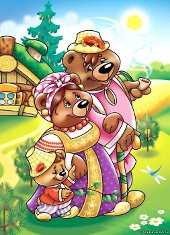 Три цвета есть у светофора,Они понятны для шофёра:Красный цвет – проезда нет.Жёлтый – будь готов к пути,А зелёный цвет – кати!
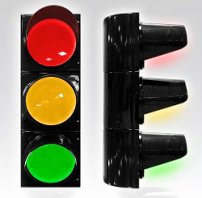 На полянке, у дубкаЁж увидел два грибка.А подальше, у осин,Он нашёл ещё один.Кто ответить нам готов:Сколько ёж нашёл грибов?
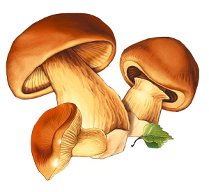 Яблоки в саду поспели,Мы отведать их успели.Два румяных, налитых,Одно с кислинкой. Сколько их?
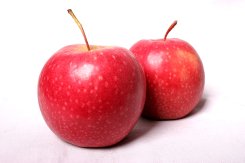 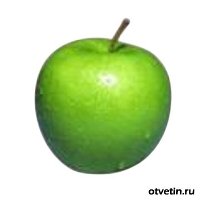 Число и цифра 4Четыре в комнате угла,Четыре ножки у стола.И по четыре ножкиУ мышки и у кошки.Бегут четыре колеса,Резиною обуты.
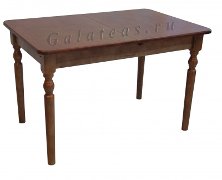 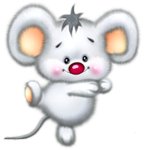 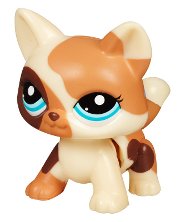 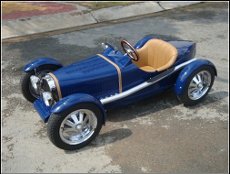 У меня в руке флажок!Посмотри скорей, дружок,До чего же он хорош,На четвёрку так похож!
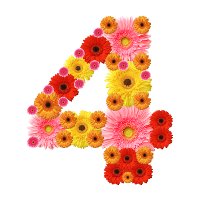 Две вороны на крышу селиК ним ещё две прилетели.Отвечайте быстро, смело,Сколько всех их прилетело.
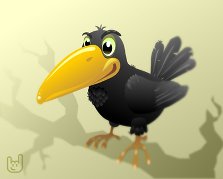 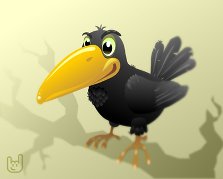 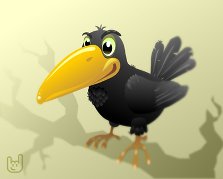 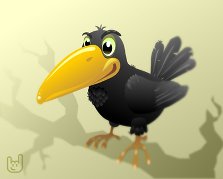 Число и цифра 5На моей руке пять пальцев,Пять хватальцев, пять держальцев!Чтоб строгать и чтоб пилить.Чтобы брать и чтоб дарить,Чтобы их же сосчитать:Раз, два, три, четыре, пять!
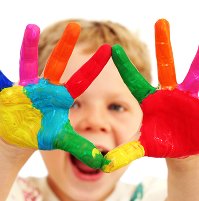 Девочки и мальчики!Посчитаем пальчики!Первый, толстенький – большой,Указательный – второй.Третий пальчик – просто средний,У него по два соседних.А четвёртый – безымянный:Так его назвали странно.Пятый пальчик очень мал.И мизинчиком он стал.Каждый пальчик посчиталиИ по имени назвали.
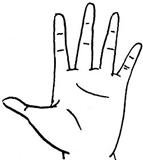 На тарелочке пять слив.Вид их очень уж красив.Съел две сливки братик Павел.Сколько мальчик слив оставил?
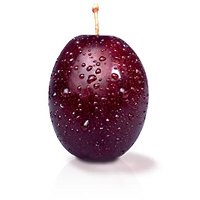 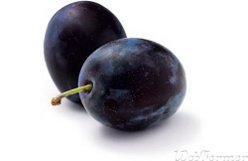 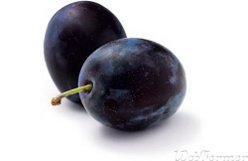 Пять фломастеров у Лёни.Взял он жёлтый и зелёный,А в коробке, посмотри,Остаётся ровно… (ТРИ)
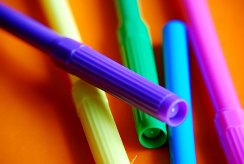 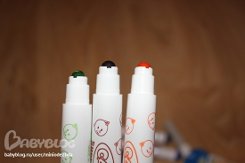